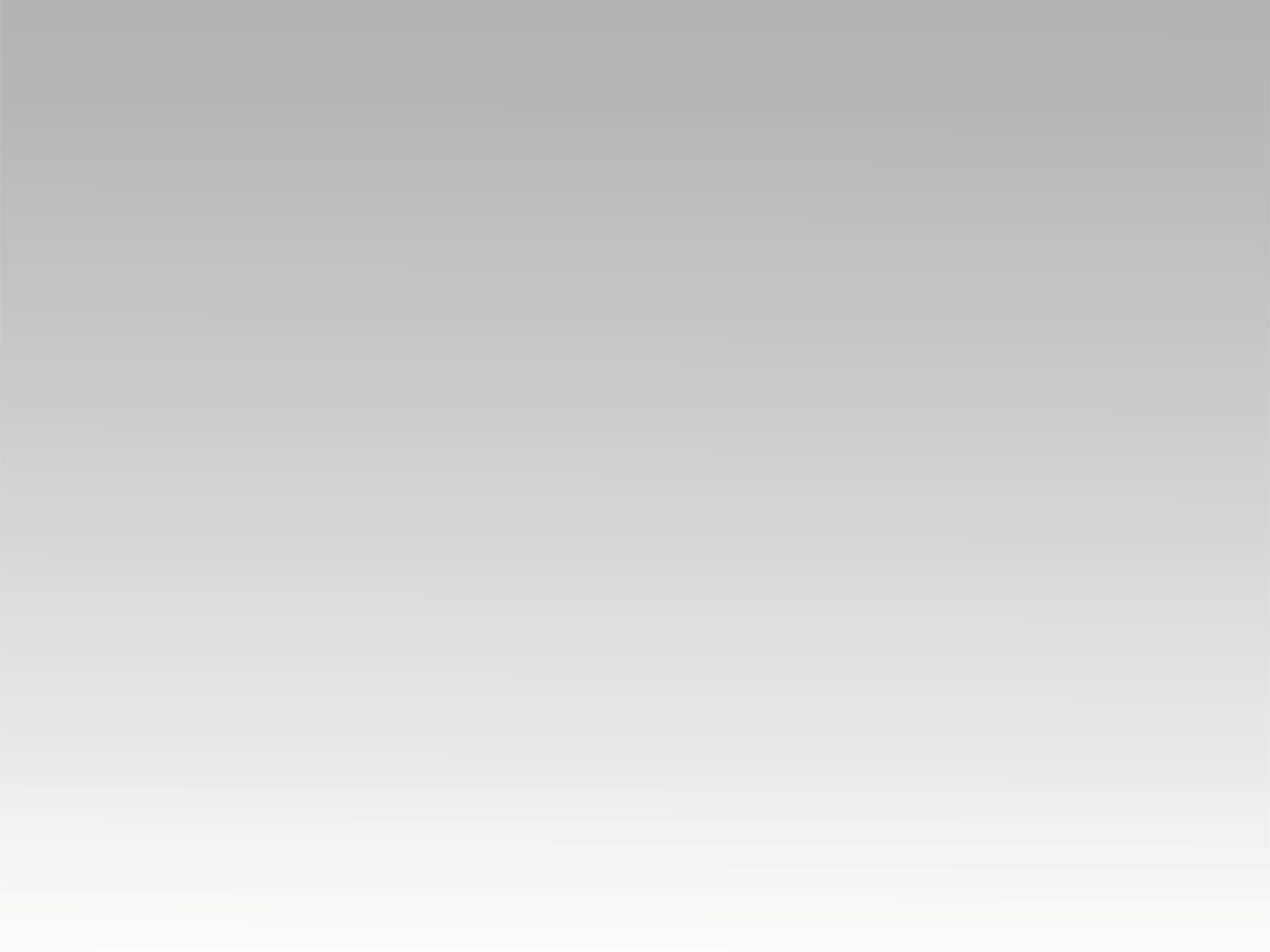 تـرنيــمة
الرب قال الرب قال
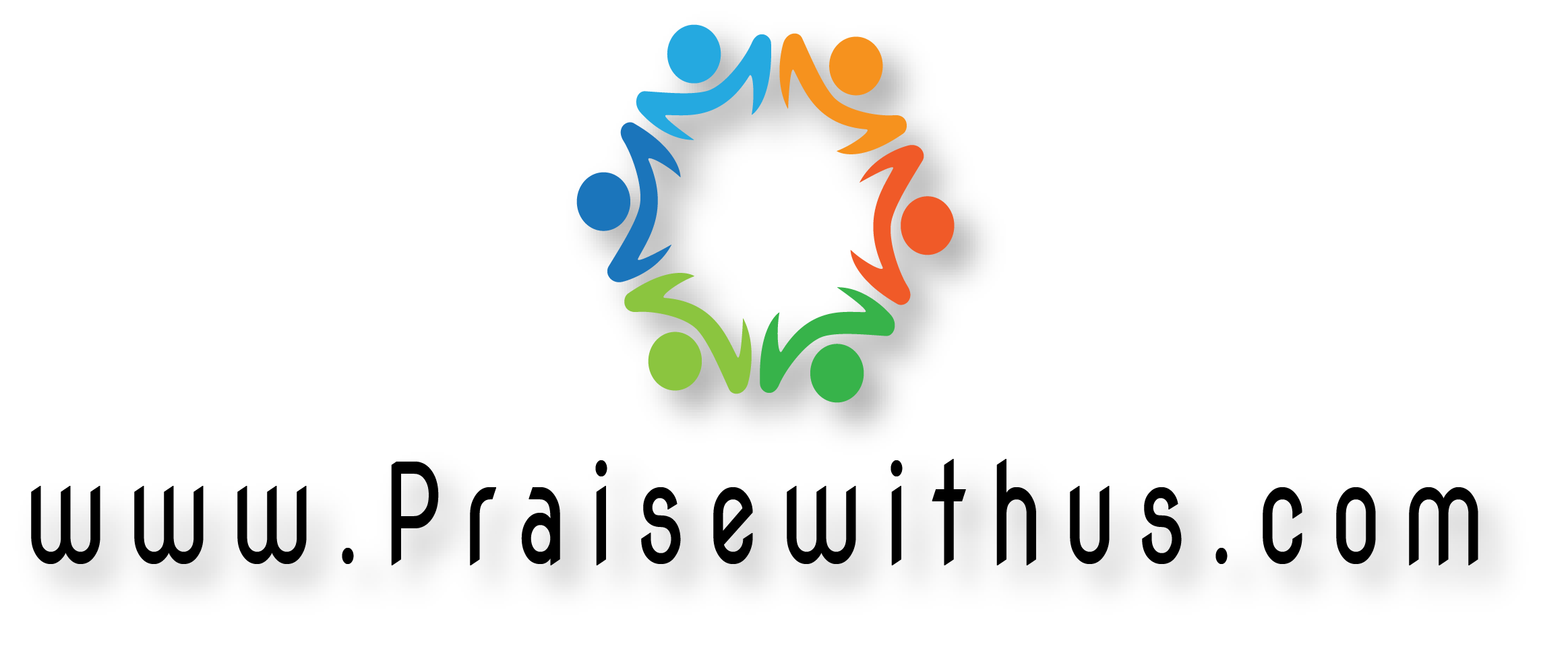 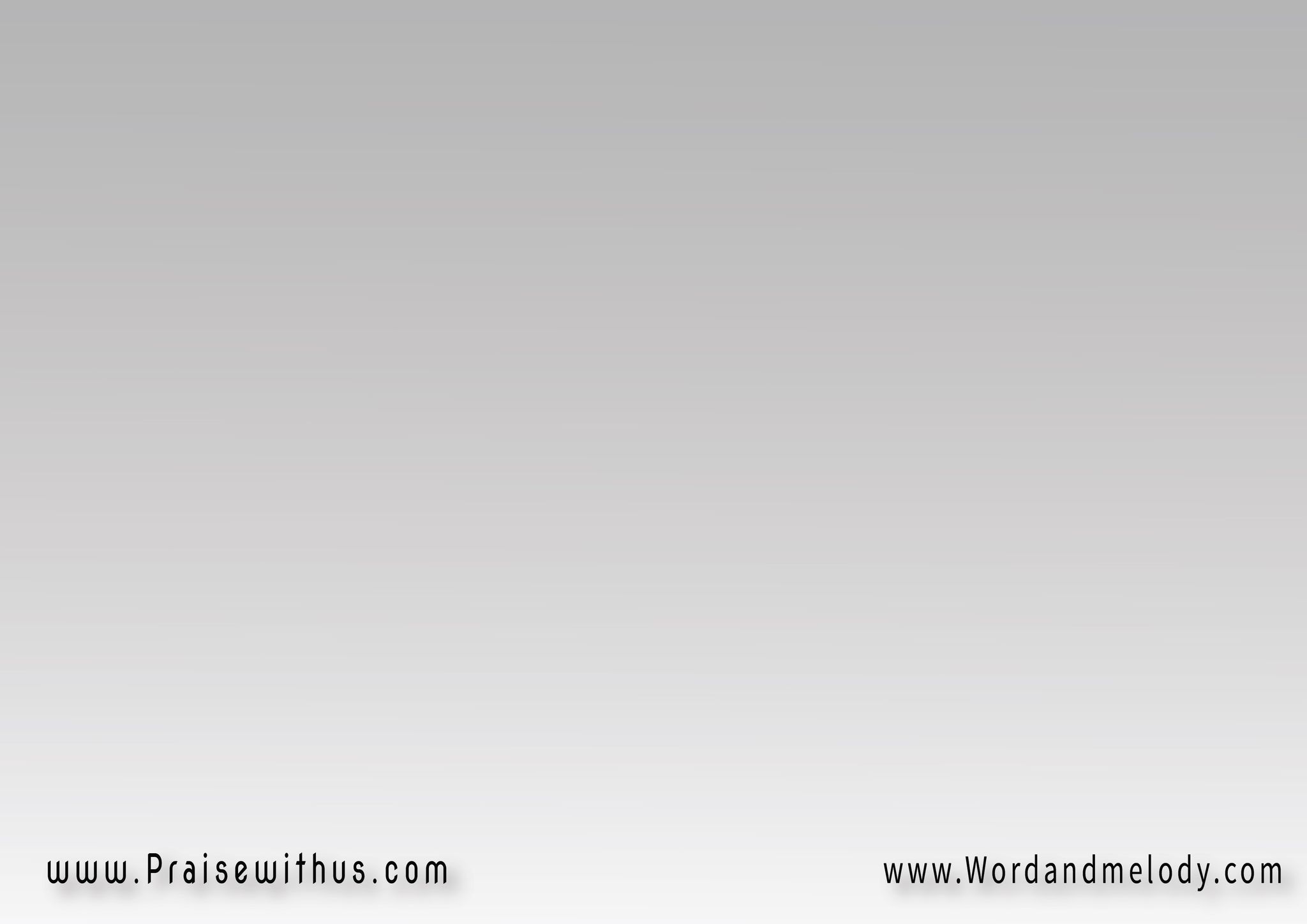 القرار:
الرب قال الرب قال 
بالمزدرى أصنع محالللضعيف أنا هادي قوة 
يصعد بيها أصعب جبال
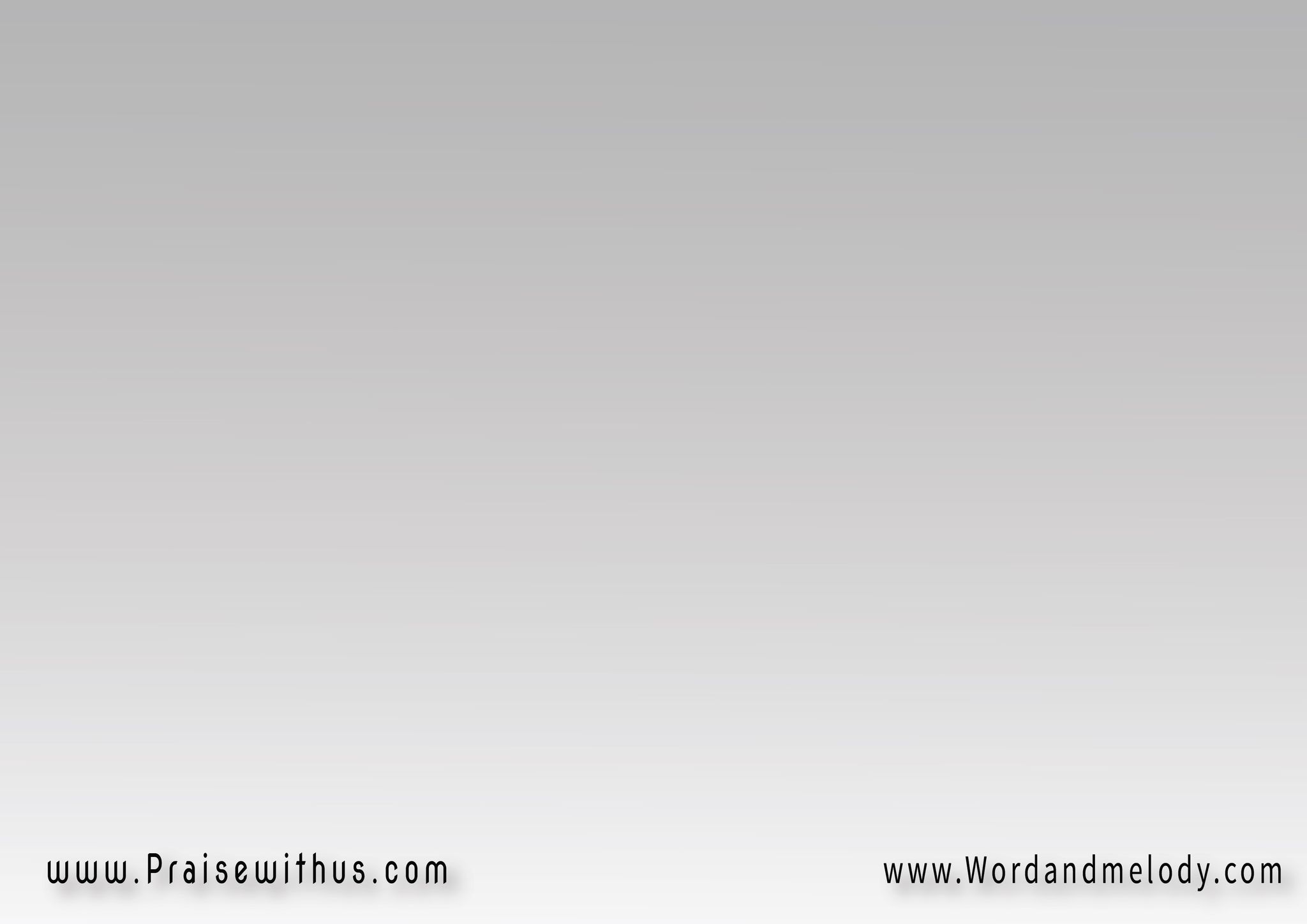 1- الرب قال يا متعبين 
ياللي فيكم الآنين 
والمرضى فيكم يتشفوا 
وهاقوم المنحنين
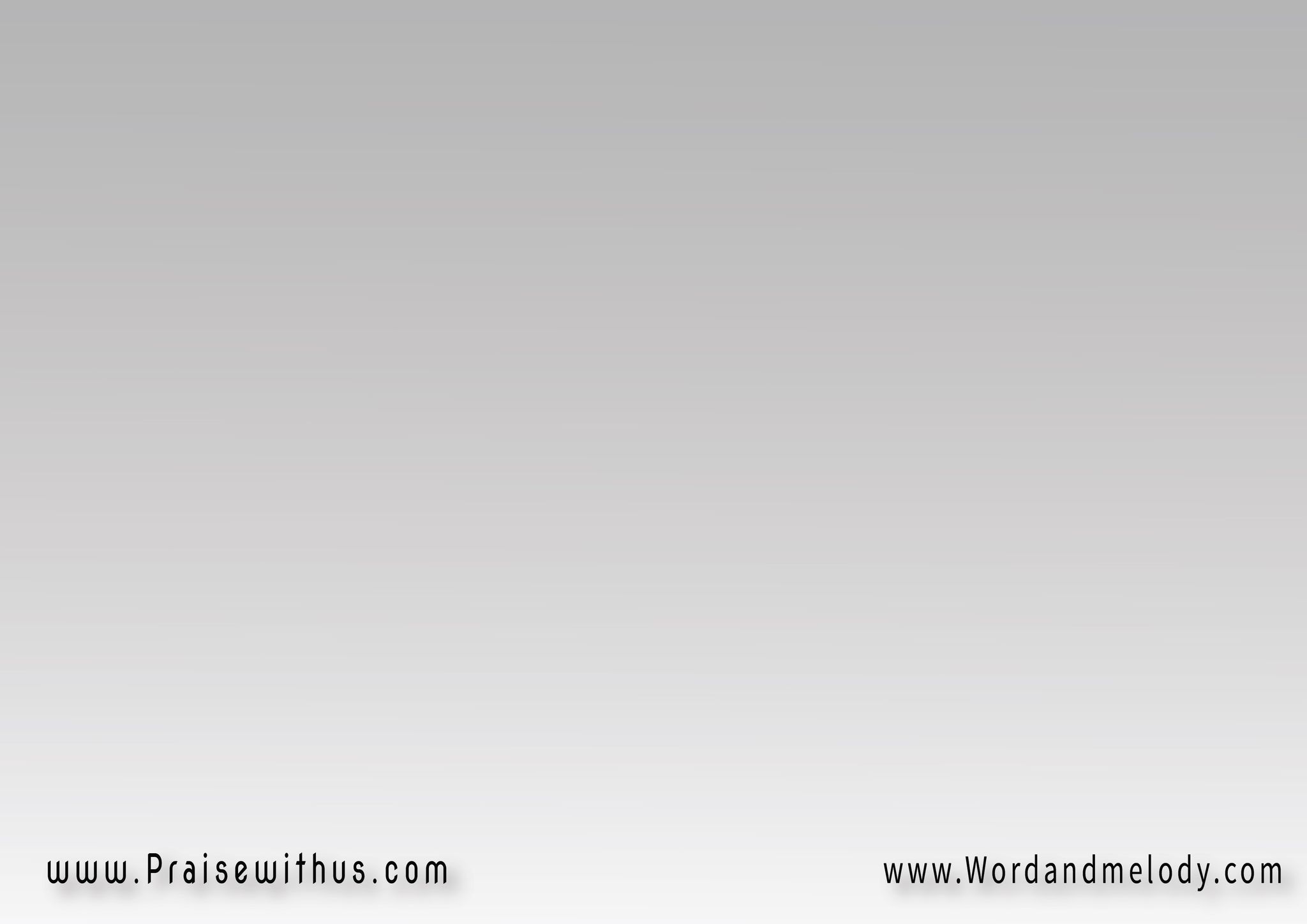 القرار:
الرب قال الرب قال 
بالمزدرى أصنع محالللضعيف أنا هادي قوة 
يصعد بيها أصعب جبال
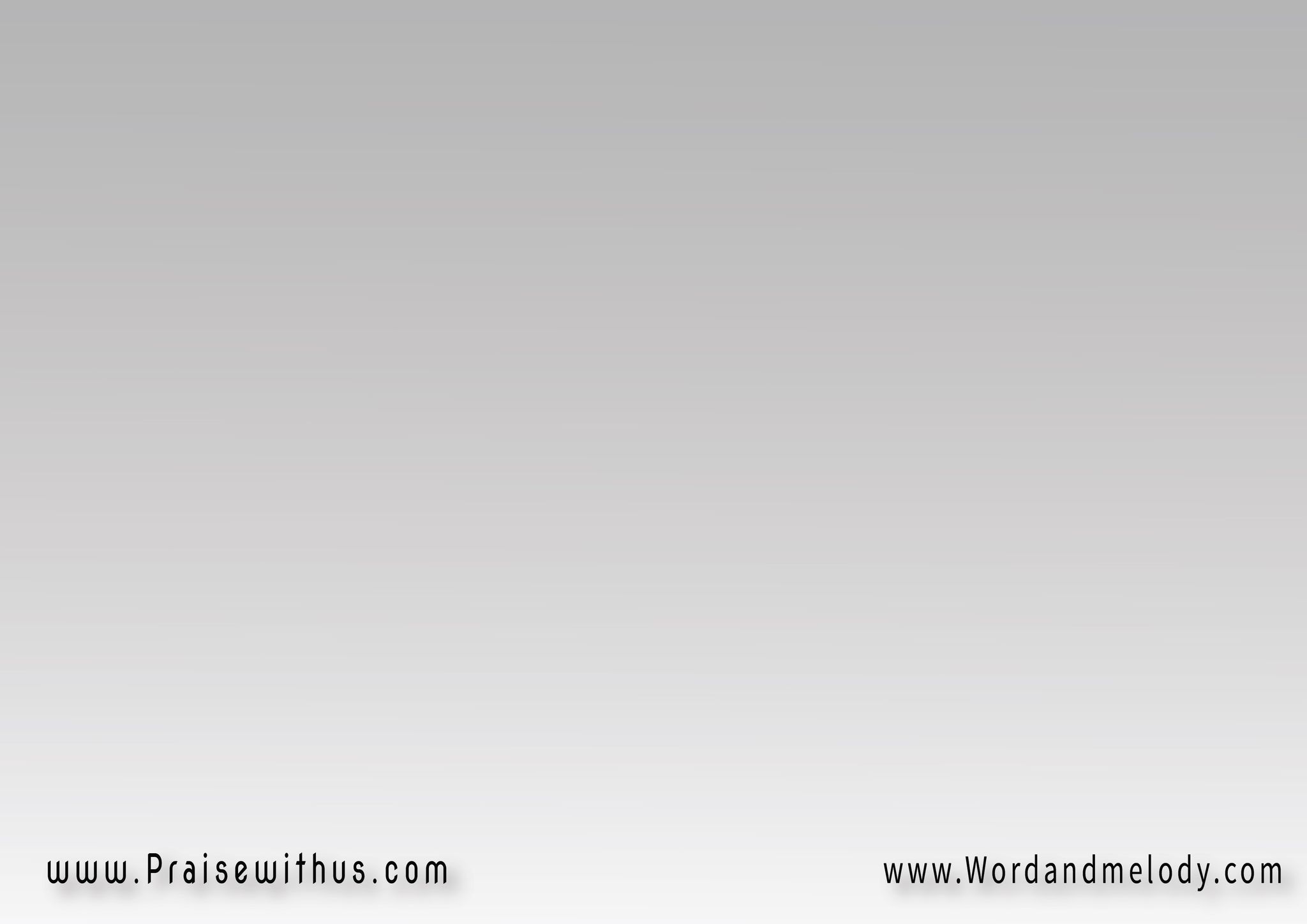 2- الرب قال يا مؤمنين 
انا هو الراعي الأمين 
ومعاكم لمدى الايام 
وأنتم بعنيا منشالين
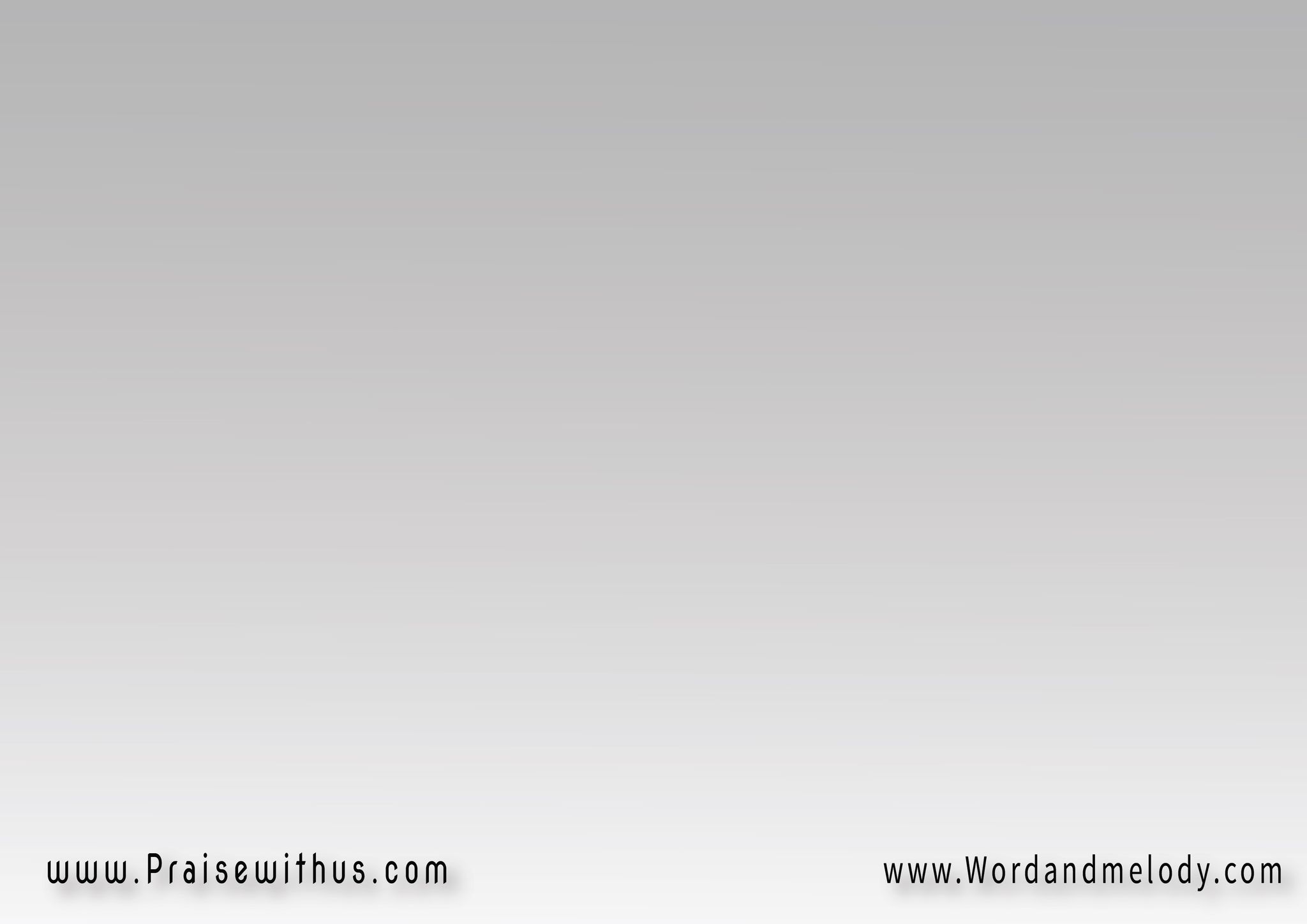 القرار:
الرب قال الرب قال 
بالمزدرى أصنع محالللضعيف أنا هادي قوة 
يصعد بيها أصعب جبال
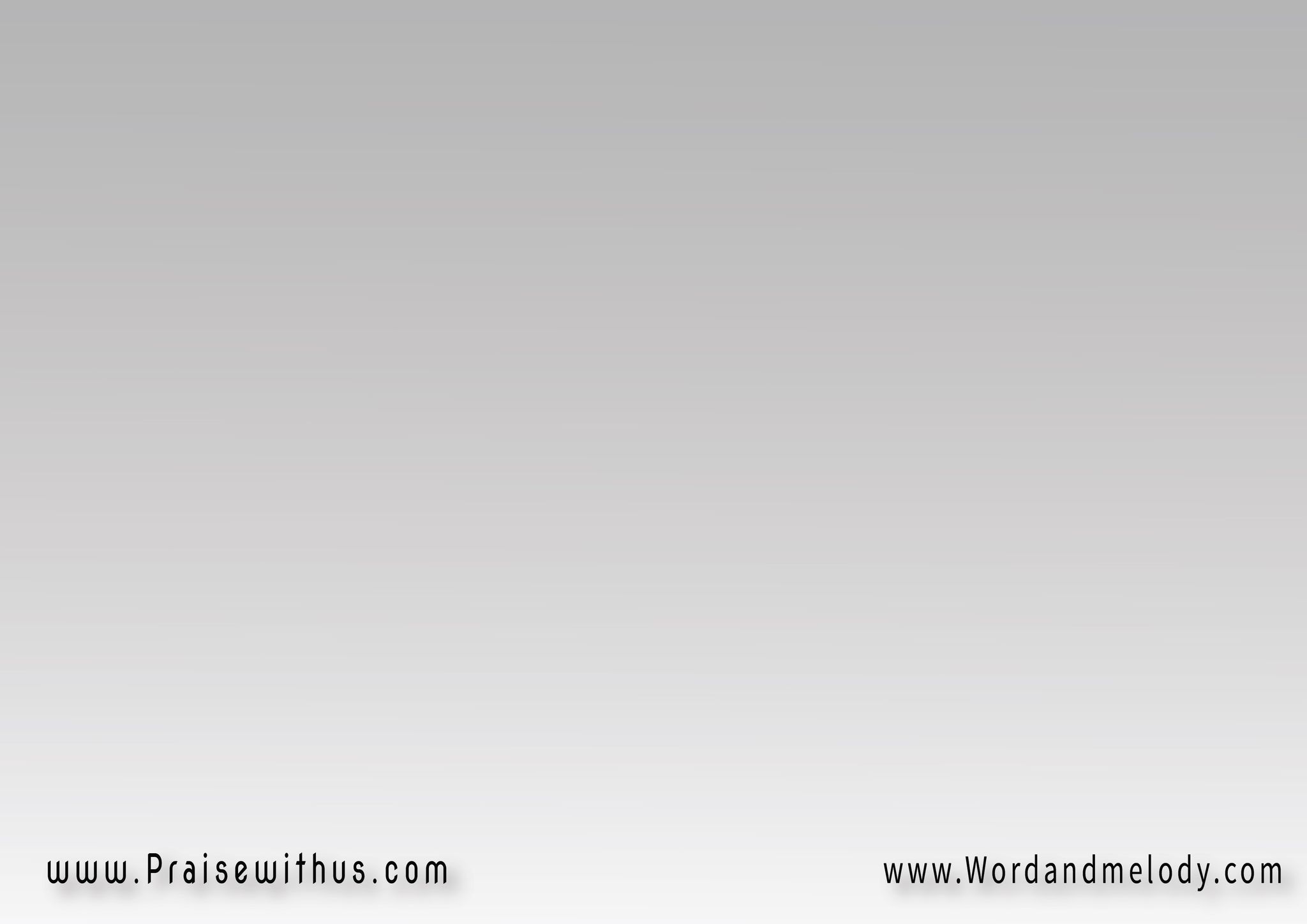 3- الرب بيناد الخطاه 
أنا الحق أنا الحياة 
واللي يقبلني ينال حياه
 ويعيش معايا وأنا معاه
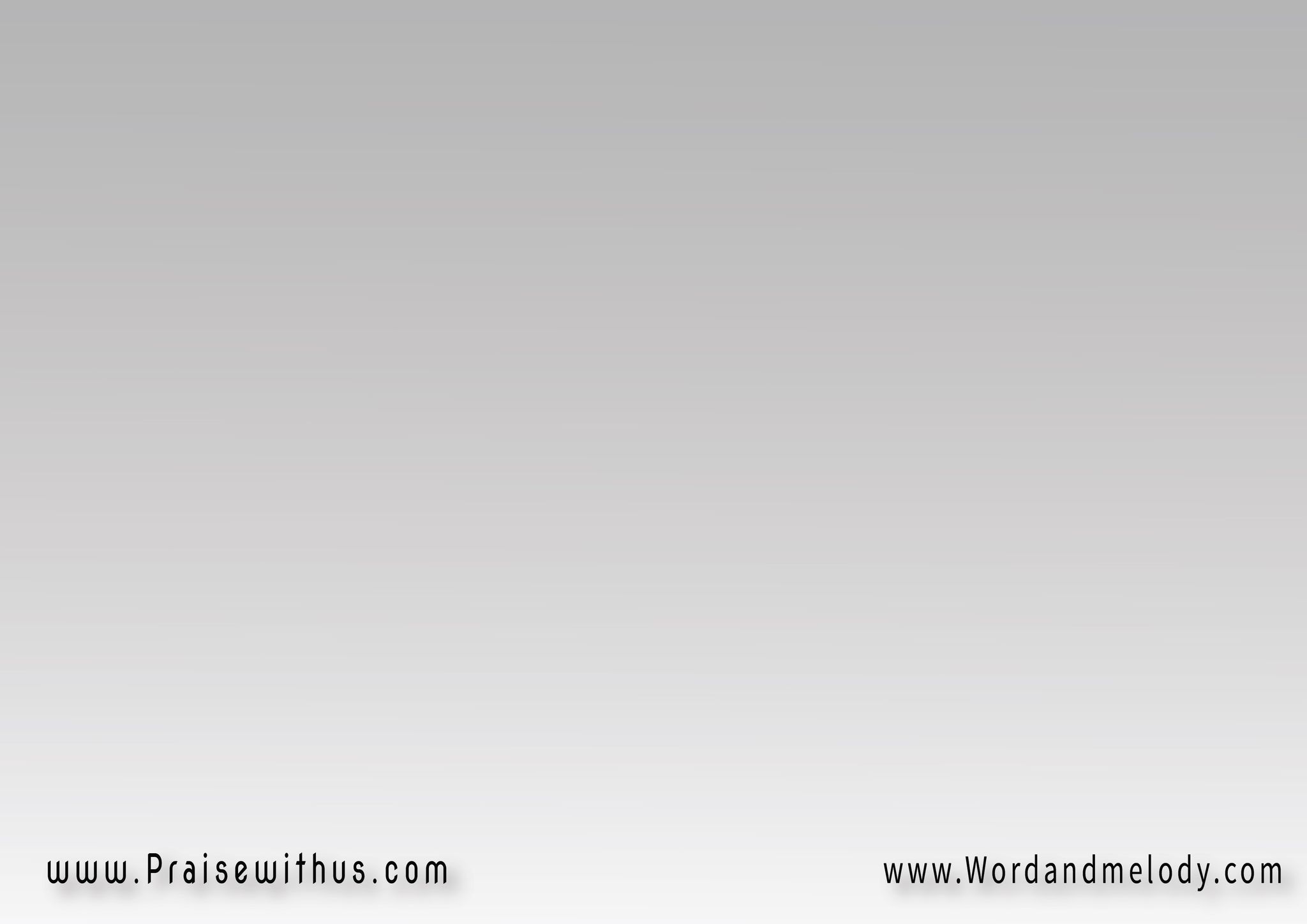 القرار:
الرب قال الرب قال 
بالمزدرى أصنع محالللضعيف أنا هادي قوة 
يصعد بيها أصعب جبال
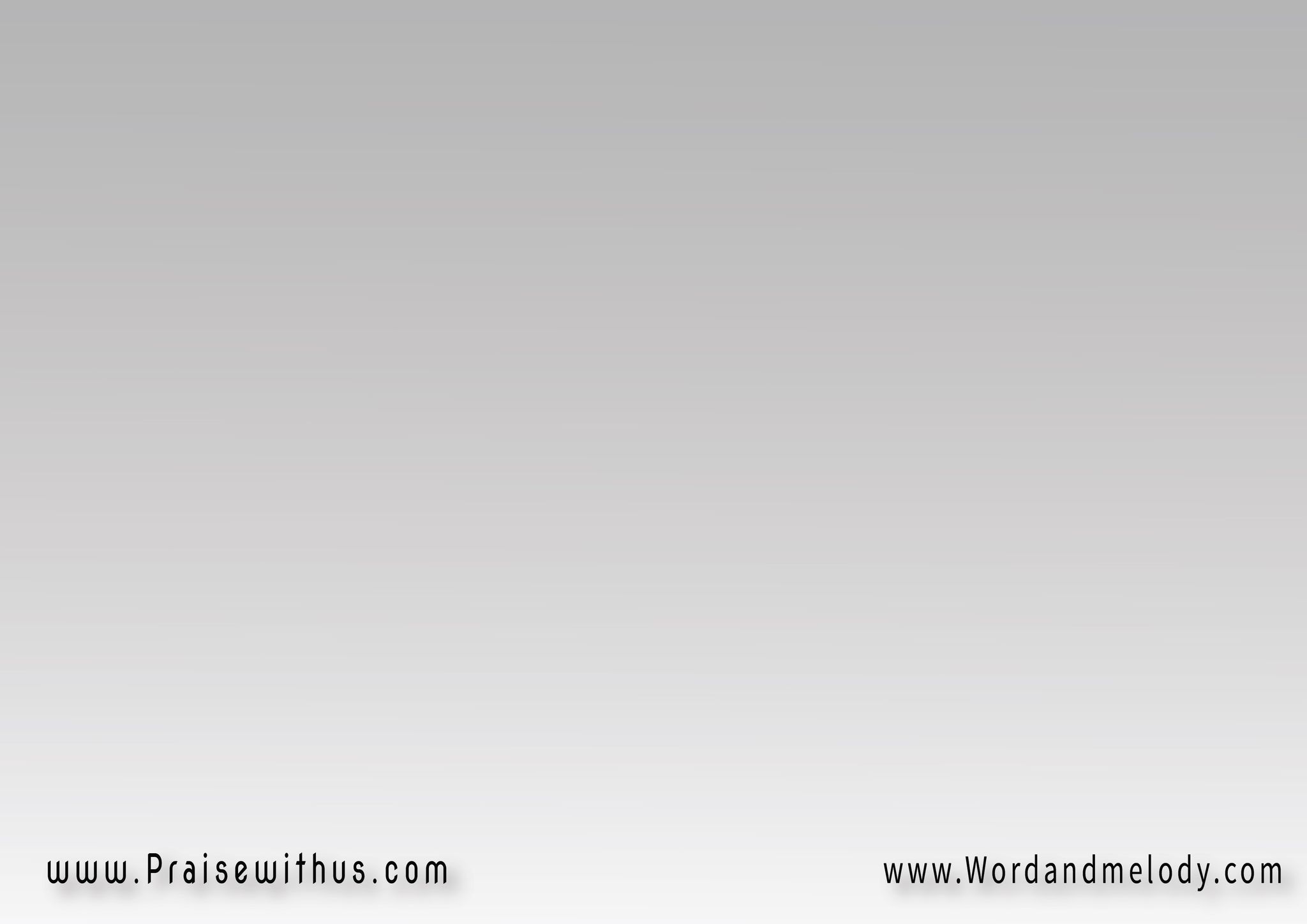 4- الرب قال لا تخافوا 
لا من السيف ولا سيافه 
أنا هو الرب القدير 
اتشددوا بيا واتعافوا
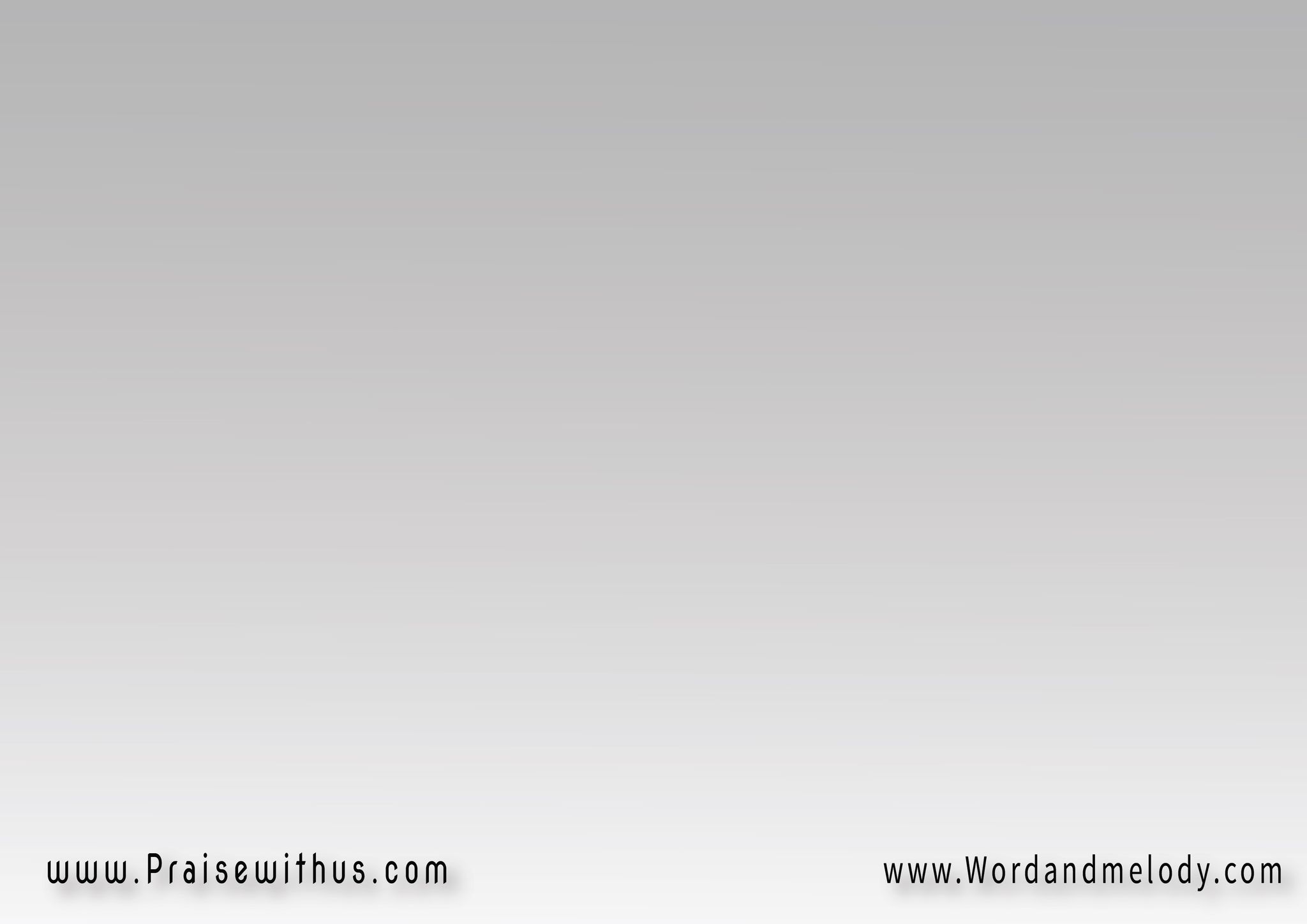 القرار:
الرب قال الرب قال 
بالمزدرى أصنع محالللضعيف أنا هادي قوة 
يصعد بيها أصعب جبال
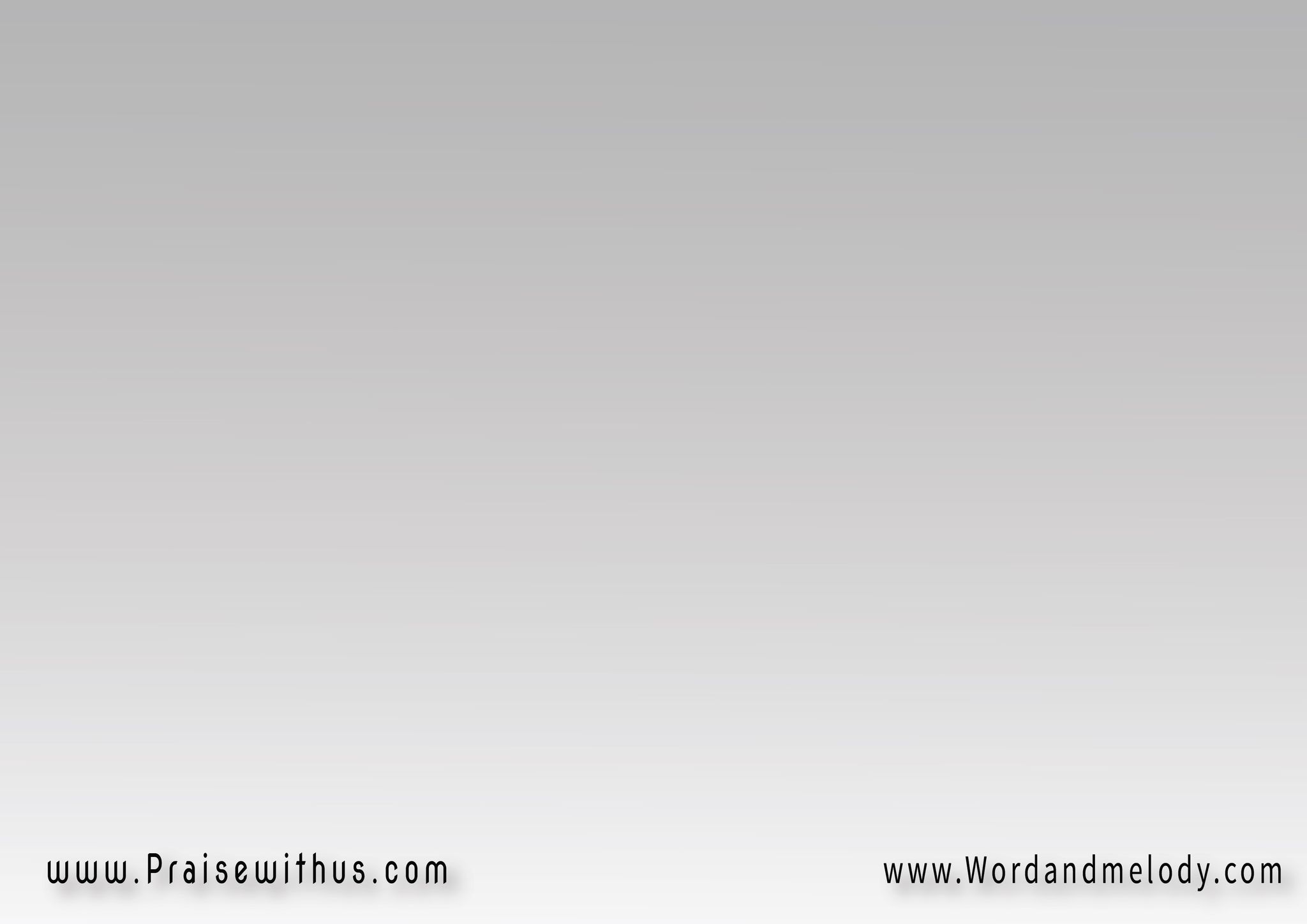 5- قال يا كنيسة هبنيكي 
وبنفسي اسهر عليكي 
وكل أبواب الجحيم 
مش هتقدر عليكي
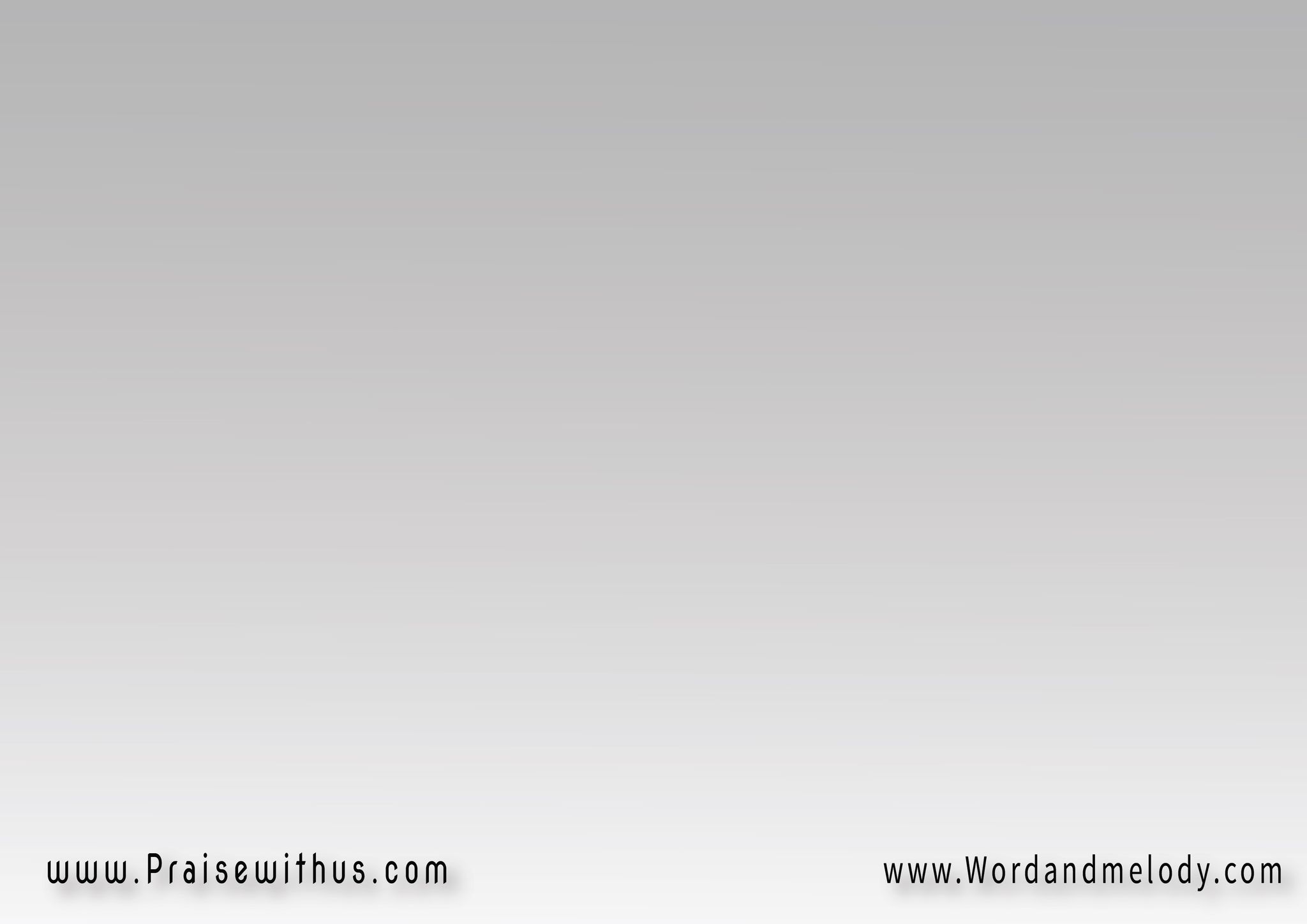 القرار:
الرب قال الرب قال 
بالمزدرى أصنع محالللضعيف أنا هادي قوة 
يصعد بيها أصعب جبال
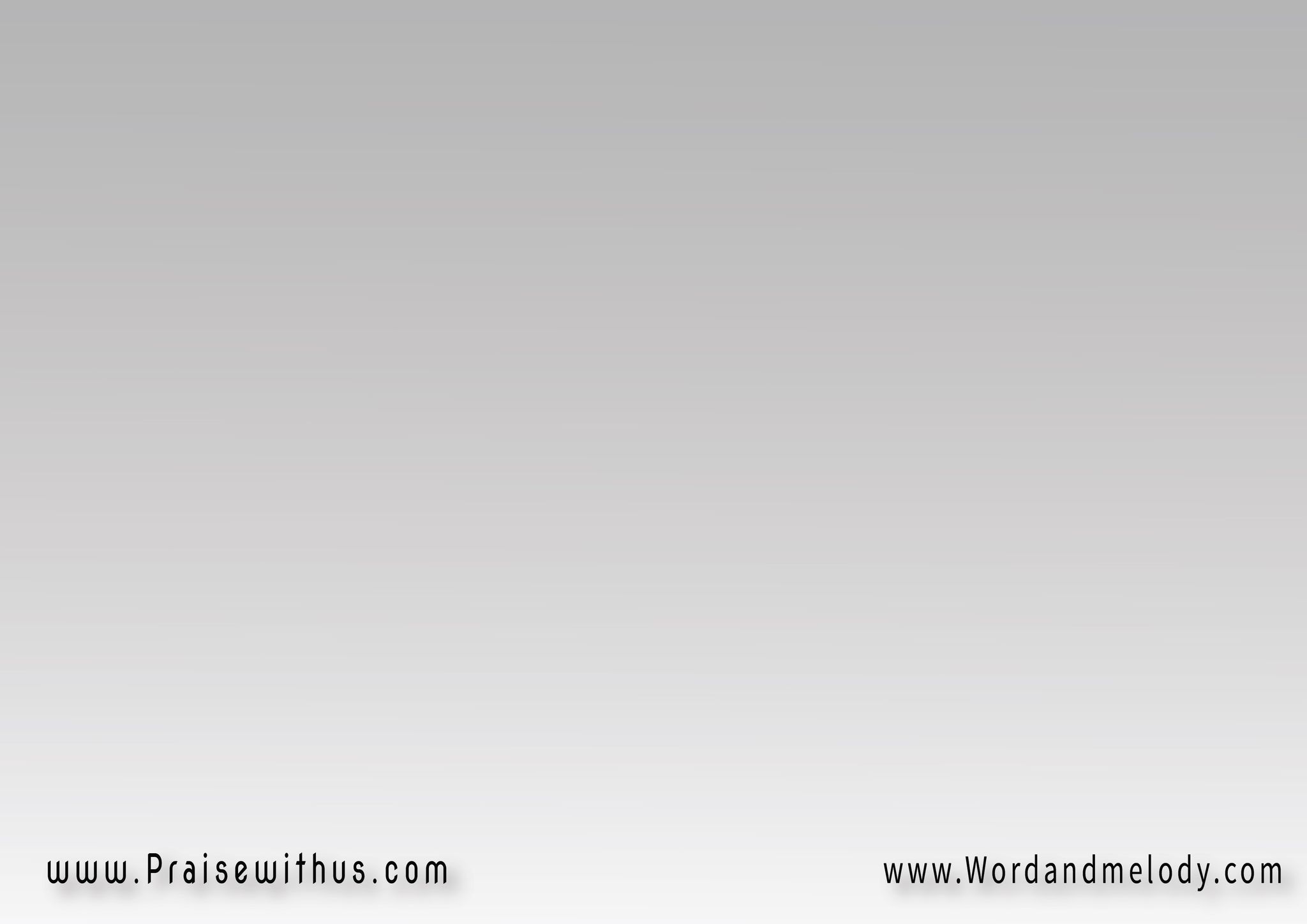 6- قال افرحوا في كل حين 
وكمان خليكم سهرانين 
وقريب جاى على السحاب 
دايمًا خليكم مهيئين
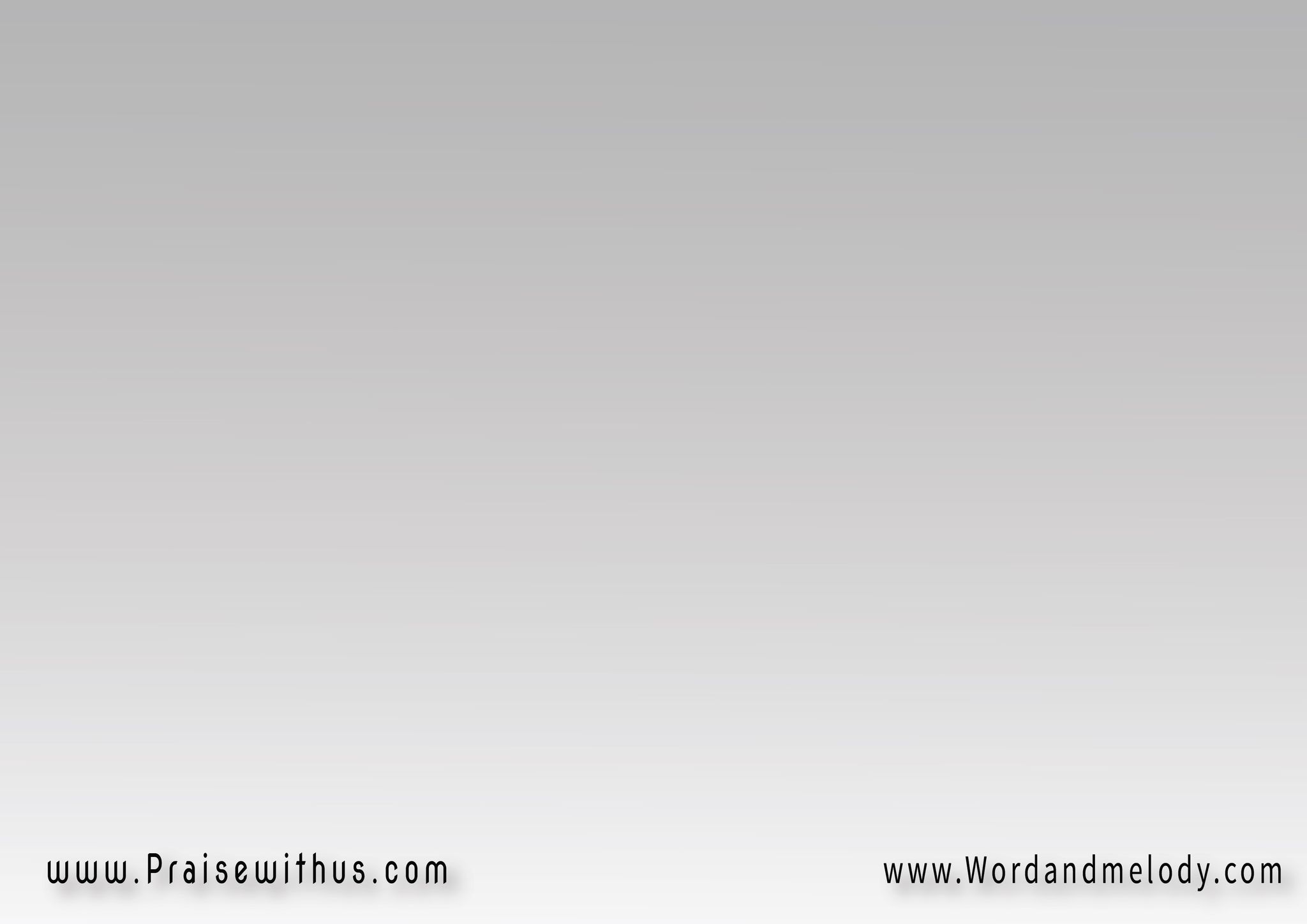 القرار:
الرب قال الرب قال 
بالمزدرى أصنع محالللضعيف أنا هادي قوة 
يصعد بيها أصعب جبال
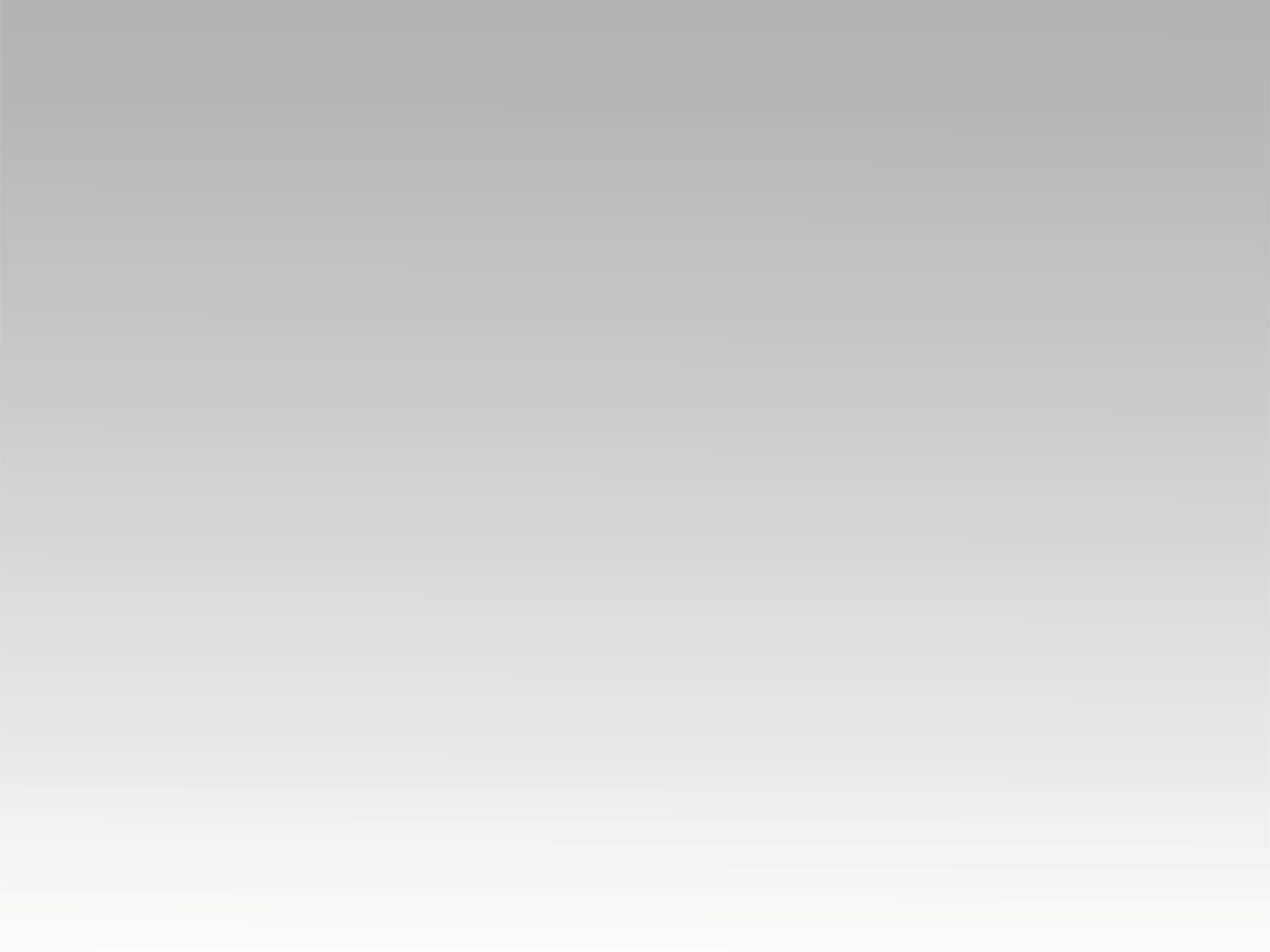 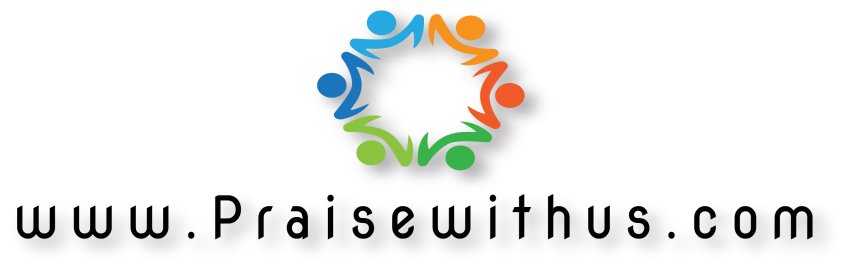